Особенности общения с подростком в семье
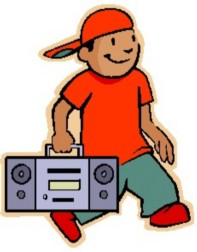 Родительское собрание в 8 классе
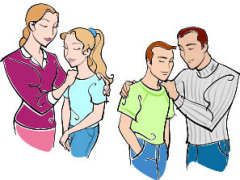 Подростки решают судьбы
Серьёзных взрослых людей.
В своих одиноких прогулках, 
В компании шумной своей.
Они намечают цели, 
Они выбирают пути
От этого выбора взрослым 
Порой никуда не уйти.
                              (Валентин Берестов.)
Подготовила: Ивашкова Г.И.
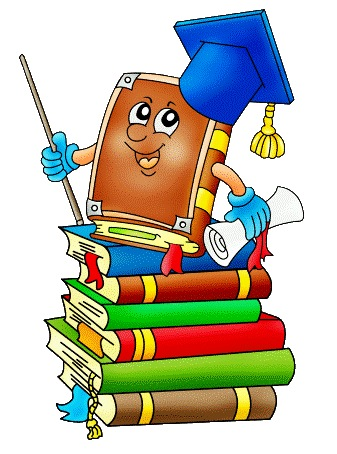 Портрет современного подростка
«Портрет подростка»



Ценнейшее психологическое приобретение этого возраста — открытие своего внутреннего мира. Это возраст быстрых перемен в теле, в чувствах, позициях и оценках, отношениях с родителями и сверстниками. Это время устремления в будущее, которое притягивает и тревожит, время, полное стрессов и путаницы. Для него характерен повышенный уровень притязаний, критическое отношение к взрослым. 
Ключевые переживания этого возраста — любовь и дружба. В это время формируется мировоззрение, начинается поиск смысла жизни. Центральное новообразование этого возраста — личностное самоопределение…
Упражнение «Ассоциации»

упрямство, 
трудный возраст, 
кризис,
переходный возраст, 
конфликт, 
проблемы, 
взросление
Причины вызывающего поведения подростков
НЕ ХВАТАЕТ ВНИМАНИЯ ВЗРОСЛЫХ
ВЫСОКИЙ УРОВЕНЬ ТРЕВОЖНОСТИ
ХОЛЕРИЧЕСКИЙ ТЕМПЕРАМЕНТ
ОТСУТСТВИЕ ДУШЕВНОЙ БЛИЗОСТИ
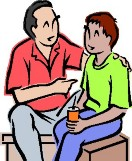 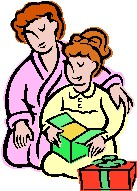 Общение с подростком
Рецепт «Общение подростка с родителями»
взять принятие, 
добавить к нему признание, 
смешать с определенным количеством родительской любви и доступности, 
добавить собственной ответственности, 
приправленной любящим отцовским и материнским авторитетом.
Главные принципы родительского воспитания
Принятие ребенка:
     - любят несмотря ни на что
2)  Значимость ребенка: 
    - признание в семье 
Признание ребенка:
     - уверенность в себе, достоинство
Родительская любовь:
     - ласка, объятия, тактильный контакт
Принцип доступности:
     - найти время на общение в любую минуту
Ответственность и самодисциплина:
     -  быть ответственным 
7)     Авторитет родителей:
      -  желание подростка говорить правду родителям
Рекомендации «Принципы толерантного общения»
ДАЙТЕ СВОБОДУ!
НИКАКИХ НОТАЦИЙ! 
ИДИТЕ НА КОМПРОМИСС!
УСТУПАЕТ ТОТ, КТО УМНЕЕ!
НЕ НАДО ОБИЖАТЬ!
БУДЬТЕ ТВЕРДЫ И ПОСЛЕДОВАТЕЛЬНЫ!
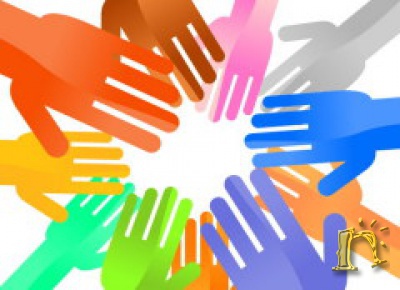 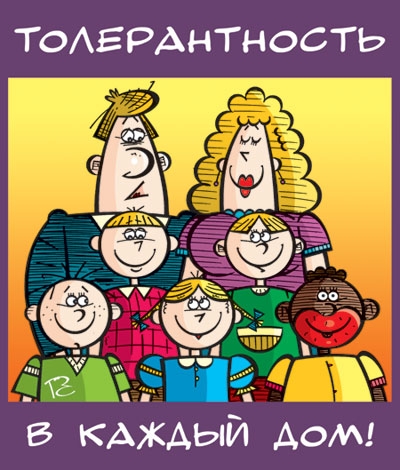 Спасибо за внимание!